Effect of Surfactant Synergism on Foam Rheology
Lauryl Sultaine: AOS 14-16 blends
Lauryl Betaine: AOS 14-16 blends
Rice University :
Aarthi Muthuswamy
Maura Puerto
Rafael Verduzco
Clarence Miller
George Hirasaki
TU Delft, Shell Rijswijk
Rouhi Farajzadeh
Sebastien Bonnieu
1
Outline
Foam experimental set up
Lauryl Sultaine & AOS14-16 blends, Lauryl Betaine & AOS14-16 blends
-N2 Foam flow in Bentheimer sandstone, 45°C.
-Regular solution theory interpretation of foam rheology.
-Foam Presence of crude oil
Interfacial rheology comparison of surfactants
Observations and conclusions
2
FOAM EXPERIMENTAL SET UP
OVEN 45 ⁰C
TO EFFLUENT
BPR
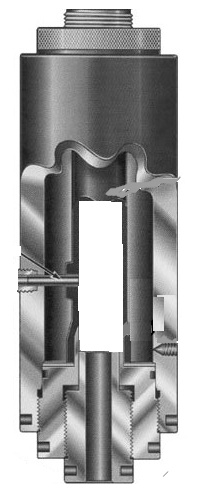 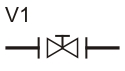 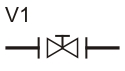 OUTLET
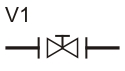 CONFINING PRESSURE
P4
TRANSDUCERS
MFC
2.46”
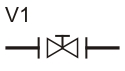 CORE
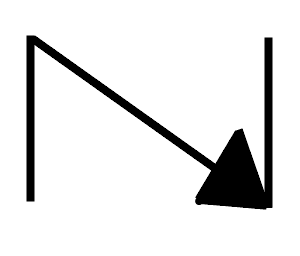 P3
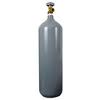 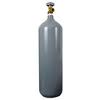 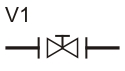 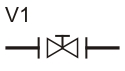 1.7”
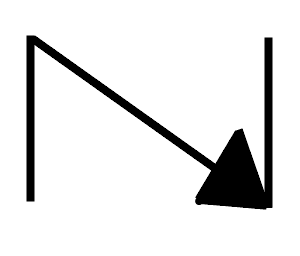 N2
GAS
N2
GAS
2.46”
P2
CHECK VALVE
Liquid Pump
P1
CONFINING PRESSURE
INLET
Lauryl Sultaine –AOS 14-16 blends
4
Aqueous stability test - Sultaine AOS blends at 45⁰C
(S)      1       0.9      0.8         0.7               0.6        0.5       0.4           0.3           0.2          0.1            0
  (AOS) 0       0.1      0.2         0.3               0.4        0.5       0.6           0.7          0.8          0.9            1
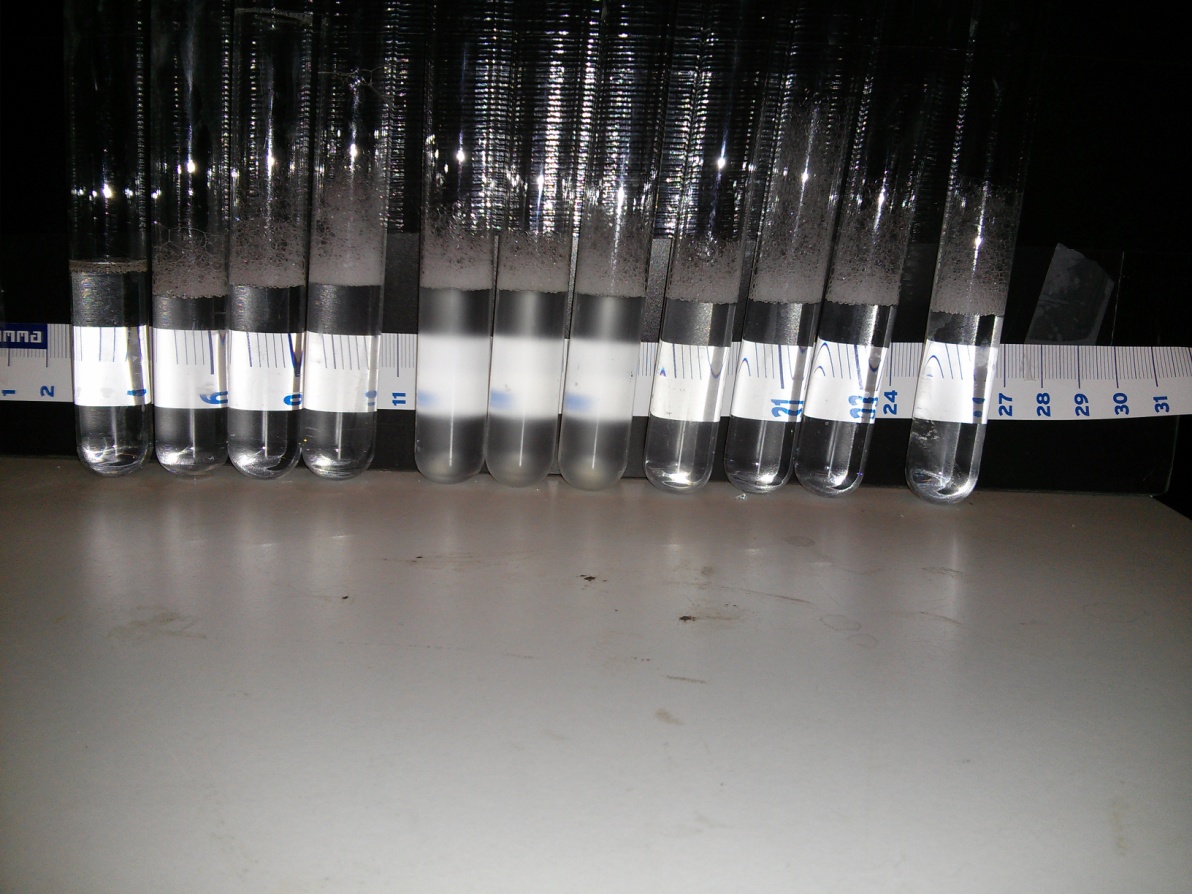 5
Clear
Clear
Unclear
Foam Quality scan- 45 °C, ~ 2.5 Darcy, ~ 20 ft/day interstitial velocity
Overall
IN
OUT
Internal tap
N2 foam
BPR ~ 25 bar=362psi
6
Regular solution theory
Rosen, M. J. (1991). Synergism in mixtures containing zwitterionic surfactants. Langmuir, 885-888.
Rubingh, D. N. (1979). Mixed Micelle Solutions (Vol. 1). Springer New York.
Zhou, Q., & Rosen, M. (2003). Molecular Interactions of Surfactants in Mixed Monolayers at the Air/Aqueous Solution Interface and in Mixed Micelles in Aqueous Media:  The Regular Solution Approach. Langmuir, 4555-4562.
7
Calculation of β parameters- Regular solution theory
?
?
α1- mole fraction of surfactant 1 in the prepared bulk solution (LB)
xm1 – the mole fraction of surfactant 1 (LB) in the mixed micelle
Cm1, Cm2- cmc of the individual surfactants LB and AOS respectively
Cm12- cmc of the surfactant mixture
γ – surface tension 
X1= mole fraction of surfactant 1 (LB in this case) in the total mixed monolayer 
C12, C10, C20 are the molar concentrations of LB: AOS mixture, LB, AOS respectively chosen to give a particular surface tension value
?
?
8
Surface tension measurements for Sultaine-AOS blends mad in sea water Air-water interface, 20 °C
Du-Nuoy Padday method used
C012
C01
C02
9
Interfacial tension between octane and sultaine-AOS blends, 20°C
10
Characterization of synergism by  parameter for Sultaine AOS blends
Air-liquid interface
Octane-liquid interface
Zhou, Q., & Rosen, M. (2003). Molecular Interactions of Surfactants in Mixed Monolayers at the Air/Aqueous Solution Interface and in Mixed Micelles in Aqueous Media:  The Regular Solution Approach. Langmuir, 4555-4562
11
Foam Quality scan- 45 °C, ~ 2.5 Darcy, ~ 20 ft/day interstitial velocity
Overall
IN
OUT
Internal tap
N2 foam
BPR ~ 25 bar=362psi
12
S:AOS Foam with crude oil, 45⁰ C, ~ 40% residual oil
Overall
IN
IN
OUT
Internal tap (foam no oil)
Oil ~ 60 cP
Foam presence of crude oil
13
S:AOS Foam with crude oil, 45⁰ C, ~ 40% residual oil
Overall
IN
IN
OUT
Internal tap (foam)
Foam presence of crude oil
14
Lauryl Betaine –AOS 14-16 blends
15
Blend Scan (45 ⁰C)
(LB)        1        0.9      0.8         0.7         0.6        0.5      0.4        0.3        0.2        0.1          0
(AOS)     0        0.1      0.2         0.3         0.4        0.5      0.6        0.7        0.8        0.9          1
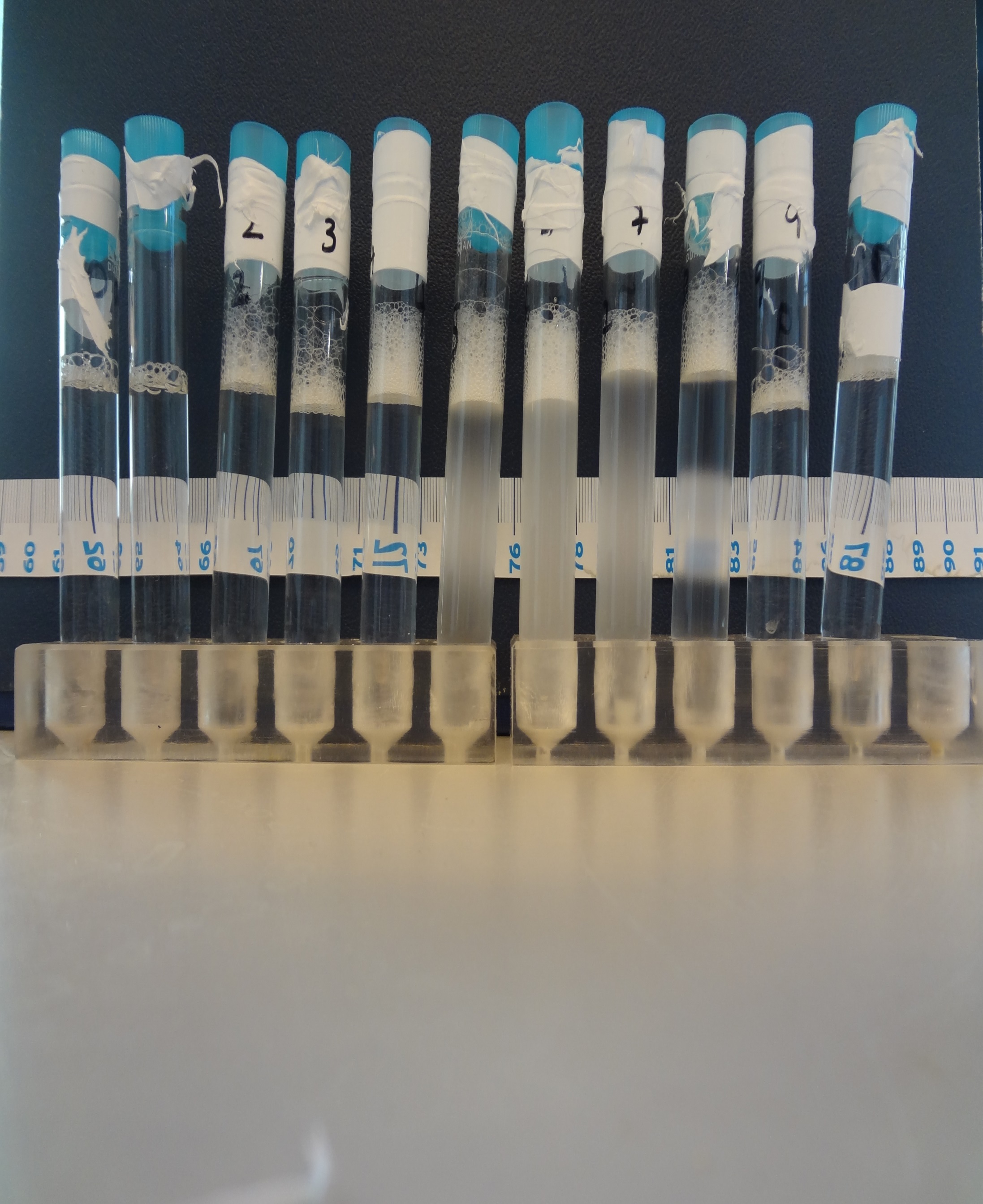 Clear
Clear
Not Clear
16
Betaine- AOS foam quality scan- 45°CCompared at shear rate 28.3 1/s
Overall
N2 foam
BPR ~ 5 bar=72.5psi
IN
OUT
2.6 Darcy
Internal tap
2.5 Darcy
0.9 Darcy
1.2 Darcy
17
Surface tension measurements for Betaine-AOS blends made in sea water Air-water interface, 20 °C
18
Interfacial tension between octane and betaine-AOS blends- 20°C
19
Characterization of synergism by  parameter- Betaine AOS blends
Air-liquid interface
Octane-liquid interface
20
LB:AOS Foam with crude oil, ~ 30% residual oil
Overall
IN
IN
OUT
Internal tap (foam)
Foam presence of crude oil
21
LB:AOS Foam with crude oil , ~30% residual oil (contd.)
Overall
IN
IN
OUT
Internal tap (foam)
Foam presence of crude oil
22
Comparison of interfacial complex viscosity- Interfacial stress rheometer magnetic needle method
All surfactant solutions made in sea water
Observations and Conclusions
Absence of crude oil: In a blend of zwitterionic Lauryl betaine and Anionic AOS 14-16  (AOS) , betaine does not boost the foam of the blends to any better value than pure AOS itself. The same goes for blends of Lauryl sultaine and AOS where sultaine does not boost the foam of blend to any better value than AOS.
Presence of crude oil : AOS foam performs well in the presence of crude oil that a blend is not required for the test conditions in this study. 
None of the surfactants have measurable interfacial rheology.
Regular solution theory predicts there is more synergism in Betaine & AOS blends than in Sultaine & AOS blends. However this does not have correlation to foam strength for the test conditions. ( Rosen et.al , Journal of the American Oil Chemists’ Society, April 1988, Volume 65, Issue 4, pp 663-668)
Pure Lauryl Betaine and Pure Lauryl Sultaine surfactants are not good foamers in interests of EOR.
Acknowledgements
Foam Experimental set up
Michiel Slob- TU Delft
Dr. Ali Akbar Eftekhari- TU Delft
Interfacial Rheology 
Dr. Gerard Fuller’s lab – Stanford University
Surface/Interfacial tension measurements
Hakim Hamouche- Kibron 
Processes in Porous Media Consortium, Solvay, Shell Rijswijk.
Back up slides
Procedure to determine concentration to estimate  parameter at interfaces
Here example case of betaine AOS blends are shown
27
Du-Nuoy  method- Kibron EZ-Pi Plus
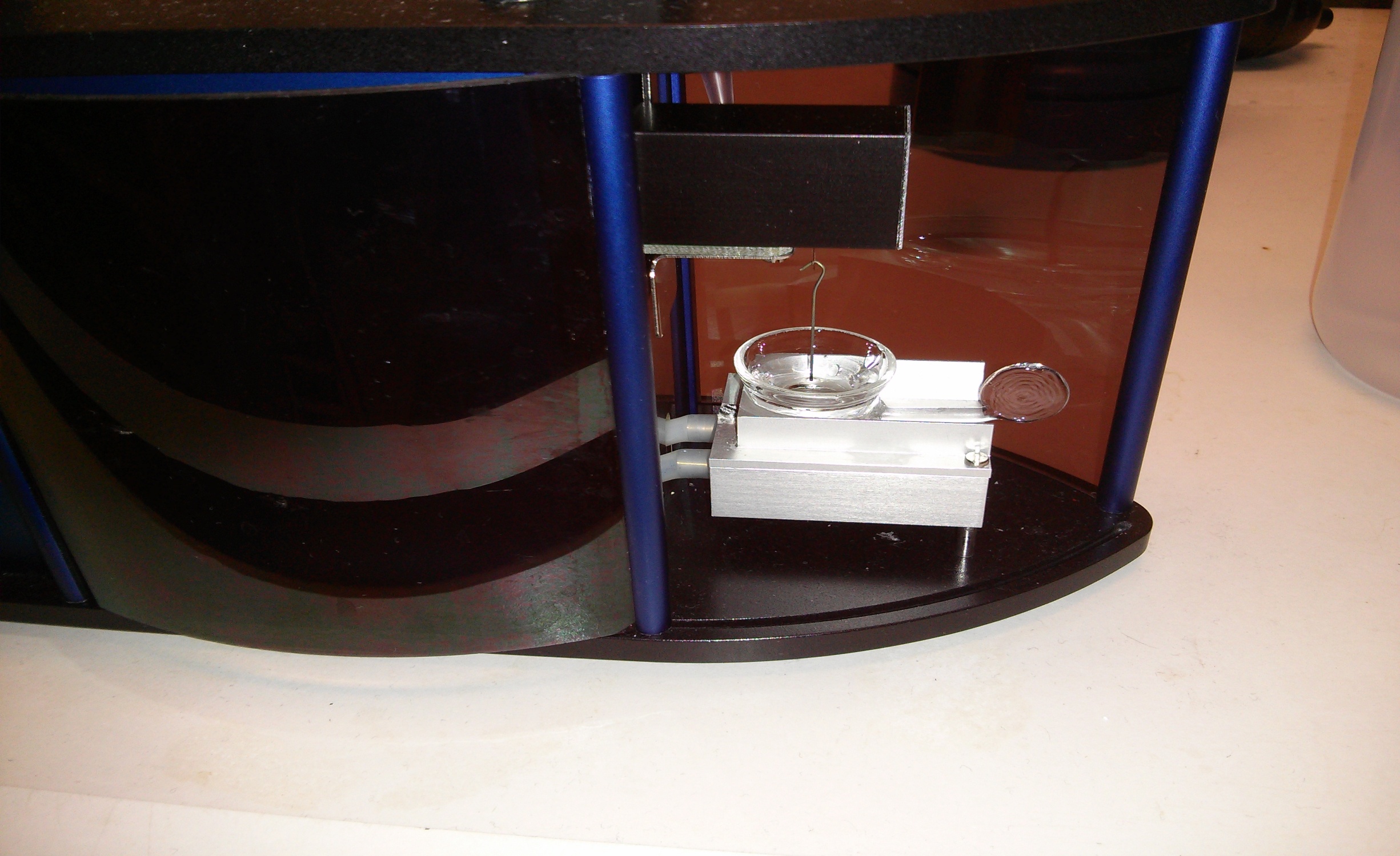 F = 2 π r 
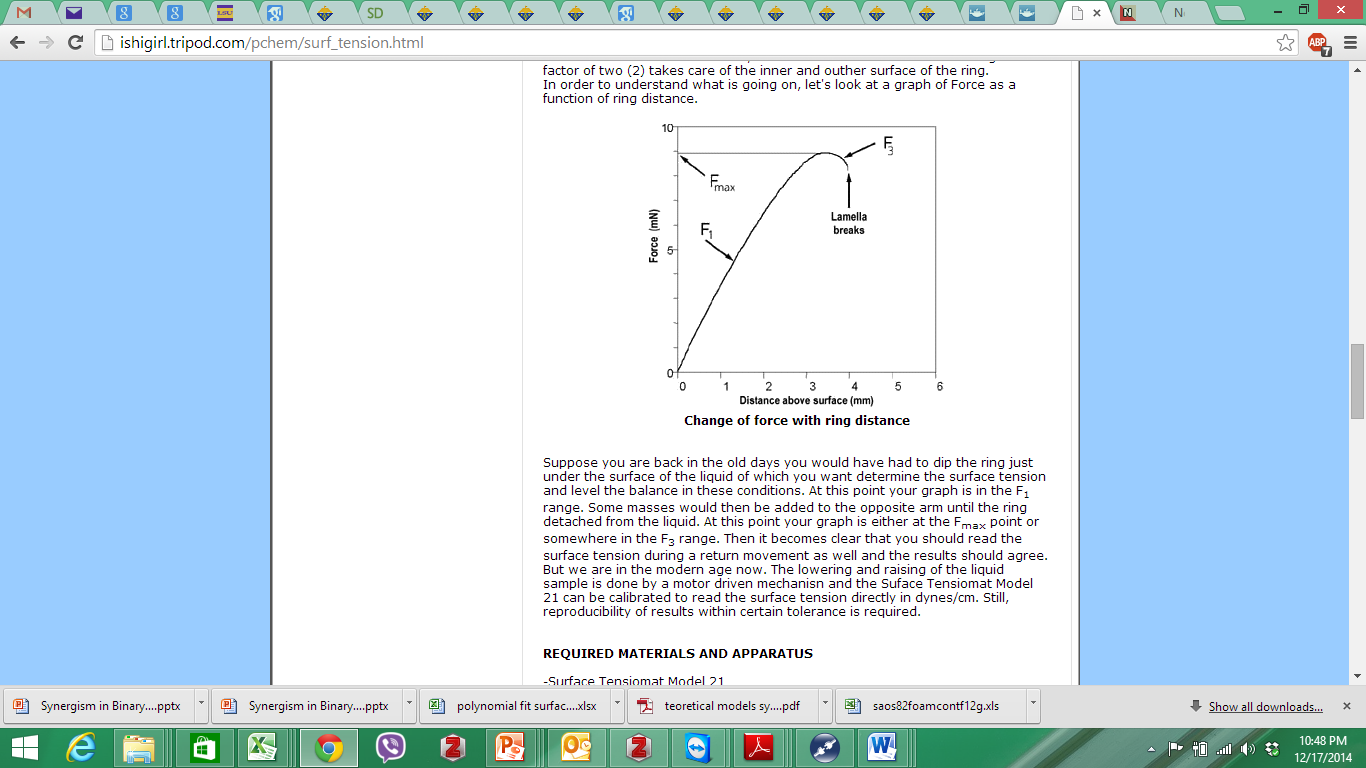 28
Rate of pulling= 0.2 mm/s
Characterization of synergism by  parameter for Sultaine AOS blends
Air-liquid interface(linear fit)
Octane-liquid interface (polynomial fit)
29
Characterization of synergism by  parameter- Betaine AOS blends
Air-liquid interface
Octane-liquid interface
30
Pressure History and Oil recovery LS:AOS 1:9
31